Séminaire en ligneResponsables PAT
Livrer des programmes complets et progressifs
Encourager le défi et l’engagement des skieurs en développement
Promouvoir une culture de ski
- All Canadians on skis			- Tous les Canadiens sur des skis
- More Canadian athletes on podiums	- Plus de Canadiens sur les podiums
Contenu du séminaire en ligne
Prémises du PAT
Les pratiques courantes
Les rôles de personnes responsables PAT
Le manuel du responsable
Les matériels ressources PAT
Jeannot Lapin
Jackrabbit
Piste
L’utilisation efficace des matériaux
L’évaluation de la progression des skieurs
The premises for the SDP program
Le PAT est conçu pour un développement complet des jeunes skieurs et d’offrir les éléments de bases pour une vie active ainsi que l’épanouissement par le biais du ski de fond;
Le programme est souvent mal aperçu comme un cheminement intentionnel envers la compétition haute performance et la performance élite; 
Nous voulons de base, promouvoir une culture dans laquelle les jeunes skieurs retrouvent du plaisir et le bien être;
Présumons que des skieurs élites émergeront de ce cheminement, cependant c’est un passage commun aligné avec le plan DLT qui produira également les futurs entraîneurs, les aventuriers, les parents, les gens en santé, etc.
Le PAT est conçu afin d’offrir des défis progressifs et la préparation nécessaire pour en réussir ciblant les jeunes skieurs de 4 à 11(12) ans.
Quelques clarifications
Nous présumons un standard de pratique et de livraison et c’est pour cette raison que nous exigeons la formation des entraîneurs;          
Le programme suit les lignes directrices PNCE qui promeuvent le développement responsable dessiné selon les principes suivants:
Une approche éthique
Un design éduqué base sur la recherche et suivant le plan DLT
Un recueil des meilleures pratiques de la communauté sportive
Il existe des objectifs de développement spécifiques pour chaque stade/contexte de développement 
La crédibilité du programme est reliée à la livraison efficace du programme
Le PAT n’est uniquement (particulièrement Jackrabbit) de jouer sur les skis, mais d’offrir un environnement pour la progression.
C’est quoi un programme complet?
Les recommandations progressives pour chaque niveau;
Le calendrier annuel
Ce n’est pas simplement 8 à 10 séances par année
Connaître et atteindre les objectifs
Le temps sur les skis
Le défi et la réussite sont les bases de l’engagement
Il faut offrir les opportunités croissantes pour les atteindre
Temps et préparation
Un cheminement de progressions d’une année à l’autre qui offrira aux skieurs un intérêt prolongé à long terme dans le ski.
Heures recommandées par année
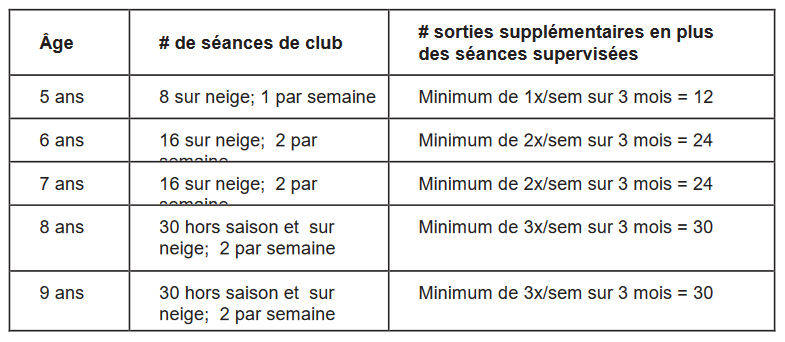 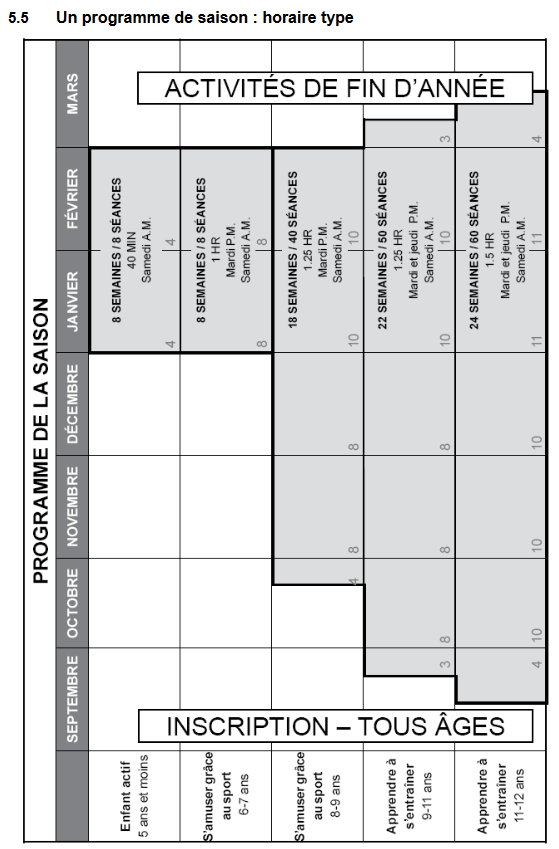 Calendrier annuel
Manuel du responsable: http://cccski.com/getmedia/21a0161c-611d-4f50-9ede-65122c4a30b3/Programmers-Guidebook-June-2013---FRENCH.pdf.aspx
Les pratiques courantes
Beaucoup de programmes sont limités à 8 séances sur neige par année;
Beaucoup de personnes responsables ne sont pas familières avec les recommandations (Manuel du responsable)
100% de renouvellement à chaque 3 ans;
Un manqué de cohésion dans la programmation;
Compréhension de la progression complète du PAT
Manque de conversion du Jackrabbit au programme Piste et compétition, etc.
Les matériaux ressources ne sont pas exploités au maximum;
Les évaluations des skieurs sont inexistantes ou inconsistantes;
Nous ne réussissons pas à développer de skieurs compétents à long terme:
techniquement, expérimentalement, physiquement
Les rôles de personnes responsables
Au-delà de ce qui est inclus dans le Manuel du responsable
Ce qui est un guide technique de gestion du programme
Incluant une description des matériaux et le survol de chaque programme (Jeannot Lapin, Jack Rabbit, Piste)
Assurer la qualité de livraison de votre programme:
En connaissant les progressions et l’esprit du programme
En supportant les entraîneurs qui sont formés dans le contexte qu’elles/ils livrent
D’assurer que les évaluations soient effectuées et qu’il y ait le suivi nécessaire
En coordonnant la distribution et l’utilisation des matériaux de support (cahiers, tuques, etc.)
De coordonner la cohésion des programmes
De coordonner l’alignement vertical des programmes(Jeannot Lapin à Jackrabbit à Piste)
Les matériaux de support PAT
Autocollants de réalisation
Jeannot Lapin


Jackrabbit



Piste
Trousse du participant
Jeannot Lapin et Jackrabbit
Tuque et cahier
Piste
Buff et passeport
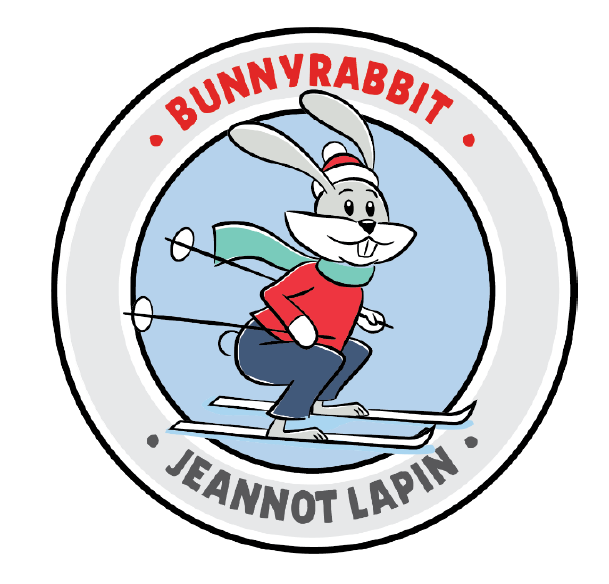 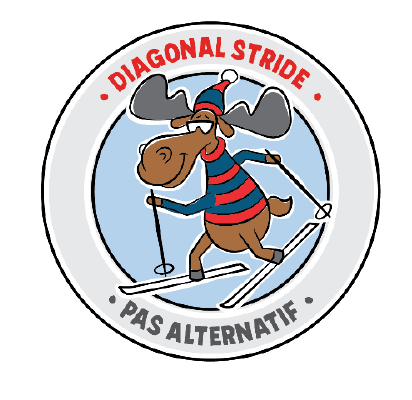 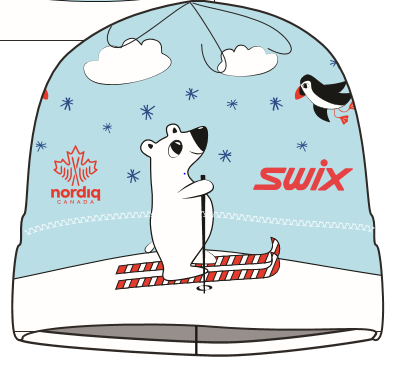 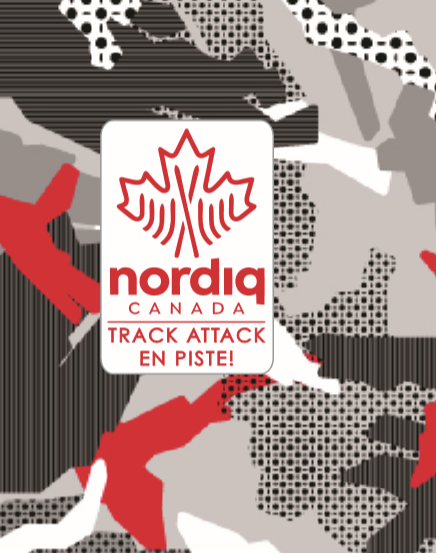 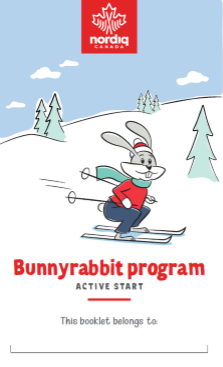 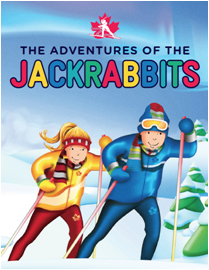 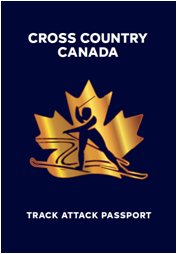 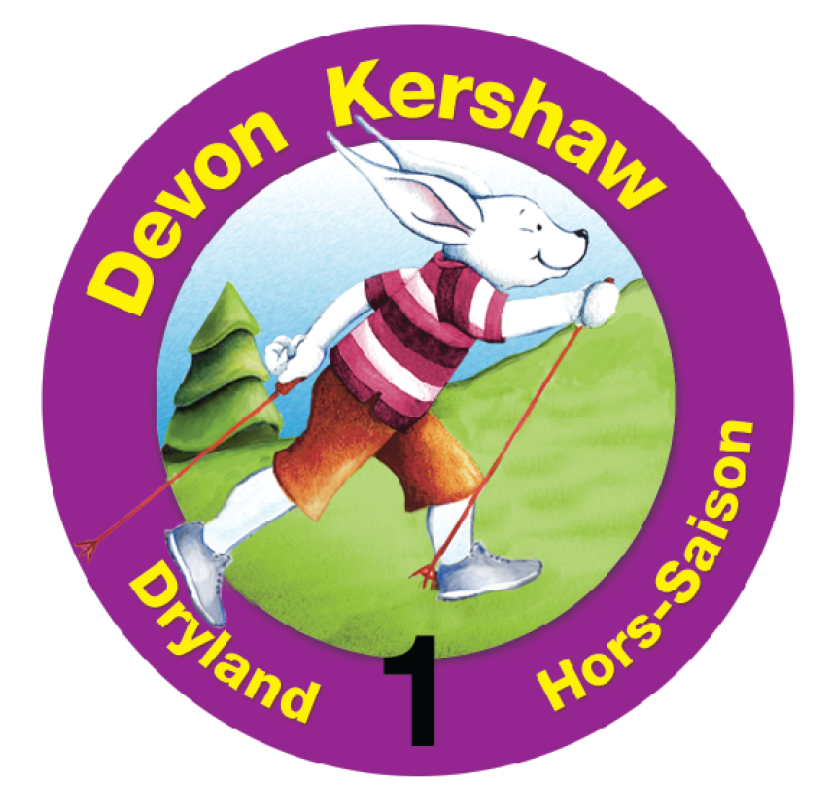 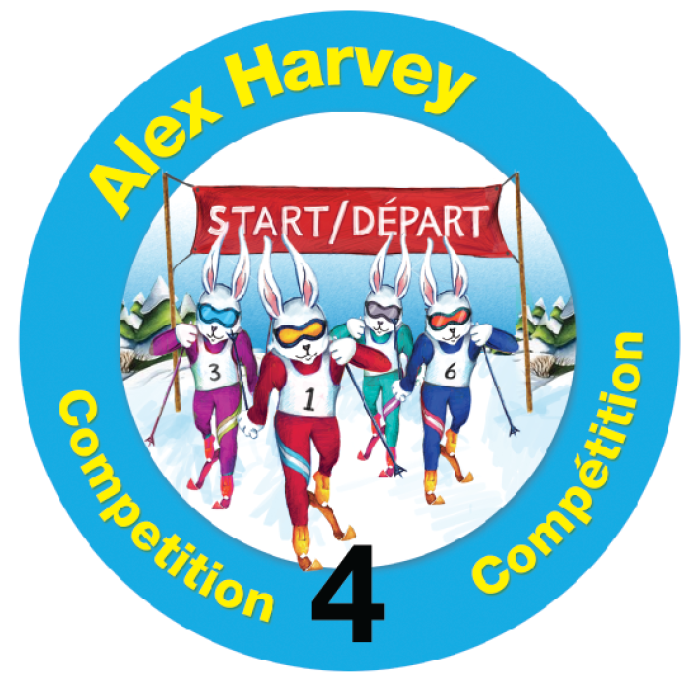 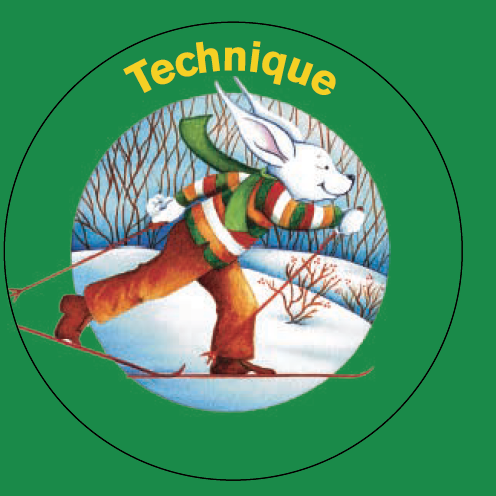 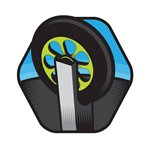 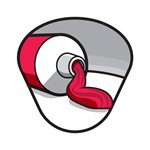 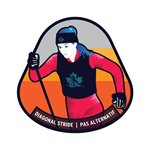 http://cccski.com/Programs/Athlete-Development.aspx
Ressources pour les responsables
Manuel de responsable;
Guide d’étapes pour la livraison du PAT, assure la continuité 
La formation des entraîneurs;
Elles/ils connaissent les objectifs de leurs programmes et les ressources disponibles
Les entraîneurs devraient être formés au niveau qu’elles/ils livrent
Les matériaux ressources des entraîneurs;
Tous les entraîneurs en reçoivent lors de leur formation en format électronique
Nordiq Canada Matrice de développement de l’athlète;
Autre
 			33 vidéos de jeux en ski+
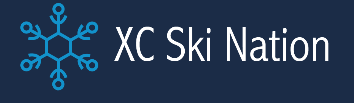 L’utilisation des matériaux
Les autocollants récompensés sont conçus pour augmenter la motivation des jeunes skieurs, de leur aider à établir des objectifs et de reconnaître leurs accomplissements;
D’offrir une continuité de cheminement d’une année à l’autre;
Les skieurs et leurs parents deviennent partenaires dans leur progression
Nous sommes mieux capables de suivre la progression et d’évaluer l’efficacité de notre livraison
On assiste aux entraîneurs d’identifier, de planifier et de livrer les objectifs du PAT
L’engagement des parents
Les cahiers du skieur
Les skieurs en reçoivent un cahier au début de chaque étape (Jeannot Lapin, Jackrabbit, Piste)
Elles/ils utilisent le même cahier pour chaque année du programme
Tuque et Buffs
Annuellement
Quelques meilleures pratiques
Jeannot Lapin: 
Les parents lisent le cahier avec leurs enfants
Le cahier est utilise pour célébrer les accomplissements
Jackrabbit et Piste: 
D’offrir des récompenses à travers la saison en ciblant des moments d’évaluation/défis
De distribuer les cahiers/passeports en début de saison afin de se familiariser avec les objectifs de la Sion et d’établir un niveau d’anticipation
Gérer les cahiers
L’évaluation des progressions
Nous voulons assurer que les skieurs progressent selon les standards établis (au minimum);
Les canevas sont disponibles dans le Manuel du responsable ainsi que dans les Matériaux ressources des entraîneurs
Les évaluations sont idéalement incluses dans les calendriers saisonniers;
Le processus de doit pas être nécessairement formelle ni imposant
Nous voulons entretenir un suivi de progressions;
graduating from one level to the next
Il faut rendre les récompenses et reconnaissances valides aux skieurs
Trouvez des moyens à les intégrer au programme
Ne vous fiez pas aux jeunes/parents dans la gestion
À propos du programme Piste
Beaucoup de clubs divisent les cheminements de développement entre récréatif et compétitif à ce stade;
C’est trop top dans le développement (selon le plan DLT)
La décision se prend au prochain stade (soit SàS)

 C’est un programme de trois ans qui ciblent des acquisitions importantes 
D’offrir une large gamme d’expériences variées aux jeunes skieurs afin de leur exposer aux diverses opportunités offertes par le ski et le sport
D’offrir une base technique solide pour un développement continu à travers d’une vie active en ski
De présenter/introduire la compétition de manière non imposante 
D’offrir une approche athlétique saine qui mène à des habitudes sportives
Si c’est bien livré, le programme piste offre un cheminement vers l’entraînement plus spécifique soit en compétition, aventure, entraîneur, etc.
Les défis vécus
Il y existe une grande rotation parmi les personnes-ressources d’une année à l’autre;
C’est difficile d’assurer une continuité en programmation
Des habitudes bien établies;
“Nous l’avons toujours fait comme ça.”
Nous sommes en compétition avec d’autres activités;
Nous devons convaincre au CA d’adopter des changements;
Qui prend les décisions chez vous?
Les entraîneurs sont informés de l’idéale lors des formations, mais doivent se plier à la programmation existante
Les parents ne sont disponibles que les fins de semaine;
La ville et la campagne
Est-ce possible de combiner des programmes?
La disponibilité des entraîneurs
La professionnalisation de l’entraînement
Recruter les jeunes skieurs en adoptant un modèle payant?
Nos réalités individuelles
Chaque club doit s’adapter à leurs désirs, valeurs, géographie, capacités, etc.
Notre objectif est d’aider à augmenter la qualité de la livraison des programmes afin de:
Promouvoir l’engagement de skieurs à long terme
Augmenter le niveau de ski au Canada

Peu importe de vos choix, essayez de vous aligner selon les principes illustrés au plan DLT
Accepter que nos choix aient des limitations envers nos objectifs
Faites une analyse annuelle de votre programmation
Quelles sont vos réussites
Quels sont vos défis
Qu’est-ce que vous voulez accomplir
Quels sont les petits changements que vous pouvez effectuer d’une année à l’autre
Connaissez les ressources
http://cccski.com/Programs/Athlete-Development.aspx 
Votre fédération de ski provincial/territorial